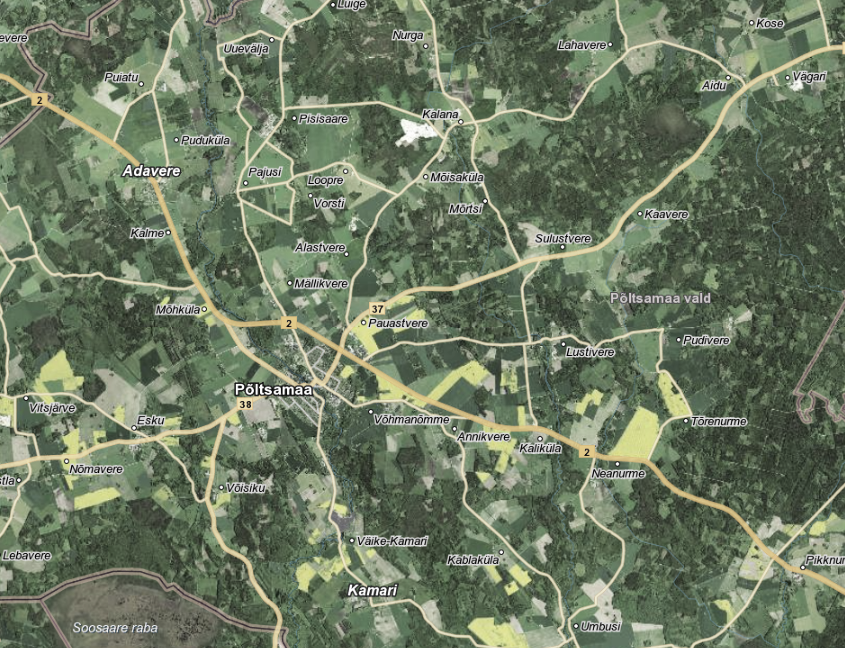 PÕLTSAMAA VALLA TUULEPARKIDE ERIPLANEERINGU LÄHTESEISUKOHAD JA MÕJUDE HINDAMISE VÄLJATÖÖTAMISE KAVATSUS
Kadri Vaher ja Moonika Lipping
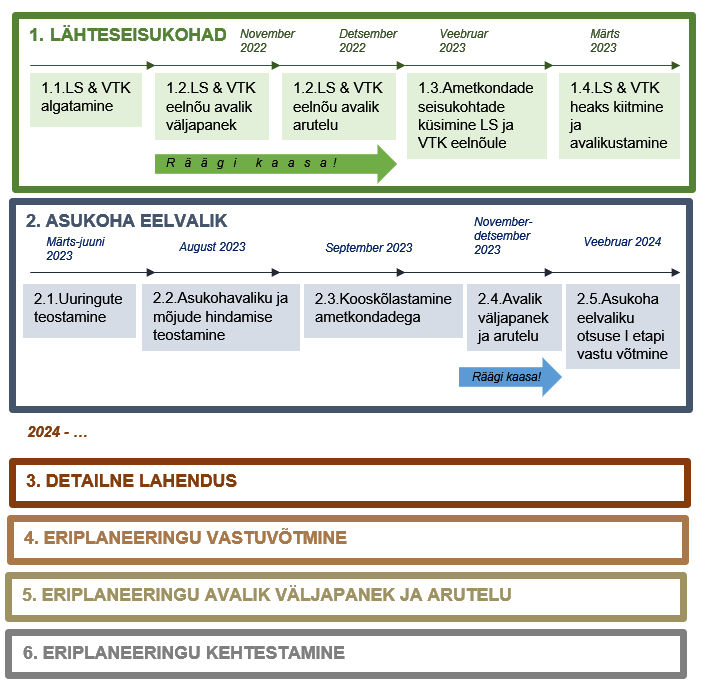 ERIPLANE-ERINGUPROTSESS
2
PLANEERINGUALA
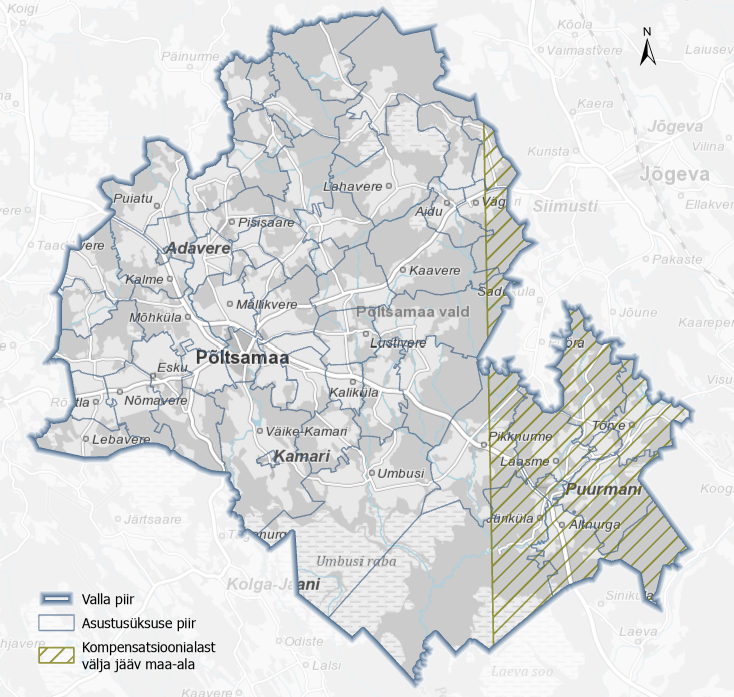 3
Asukohtade esialgne eelvalik ning kriteeriumid
Välistavad kriteeriumid I
LOODUSKESKKOND 
Kaitseala, hoiuala, püsielupaik, Natura 2000 ala Puhvervöönd: linnuliik, nahkhiir – 600 m, muul juhul 100 m
Linnuliigi püsielupaik või kaitstaval alal asuv pesapaik/elupaik
Puhvervöönd: must-toonekurg, suur-konnakotkas - 3 km, kotkad – 2 km, kaitsealused röövlinnud, kaksbiotoobilised sookahlajad – 1 km.
I kaitsekategooria loomaliigi püsielupaik või kaitstaval alal asuv elupaik, v.a linnud ja lendorav
Puhvervöönd: 300 m
4
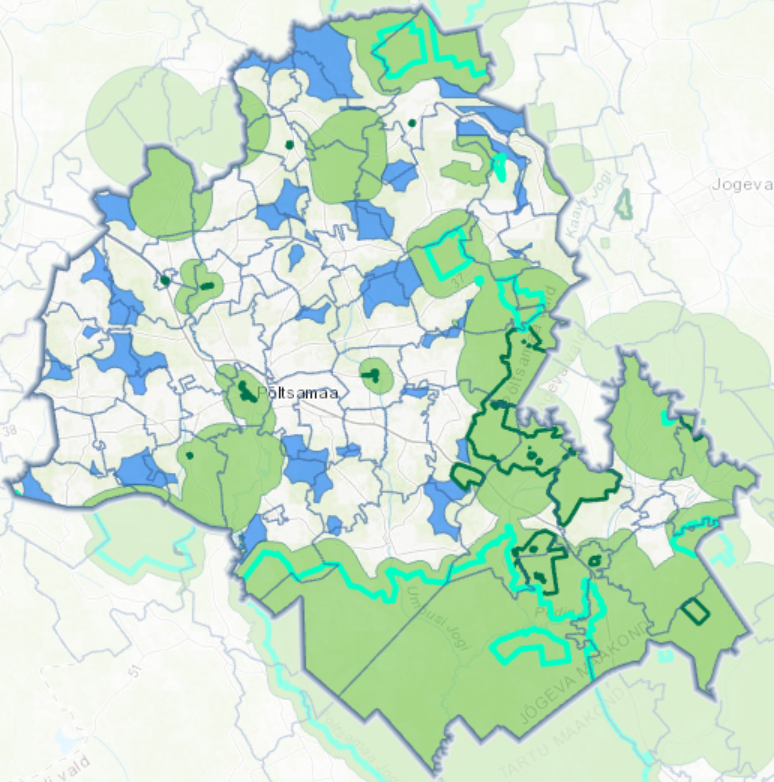 LOODUSKESKKONNA VÄLISTAVAD KRITEERIUMID
5
Asukohtade esialgne eelvalik ning kriteeriumid
Välistavad kriteeriumid II
ASUSTUS 
Elu- ja ühiskondlik hoone
puhvervöönd: 750 m
Tiheasustusala
puhvervöönd: 1 km
Kalmistu
puhvervöönd: 500 m
Puhkeala
puhvervöönd: -
6
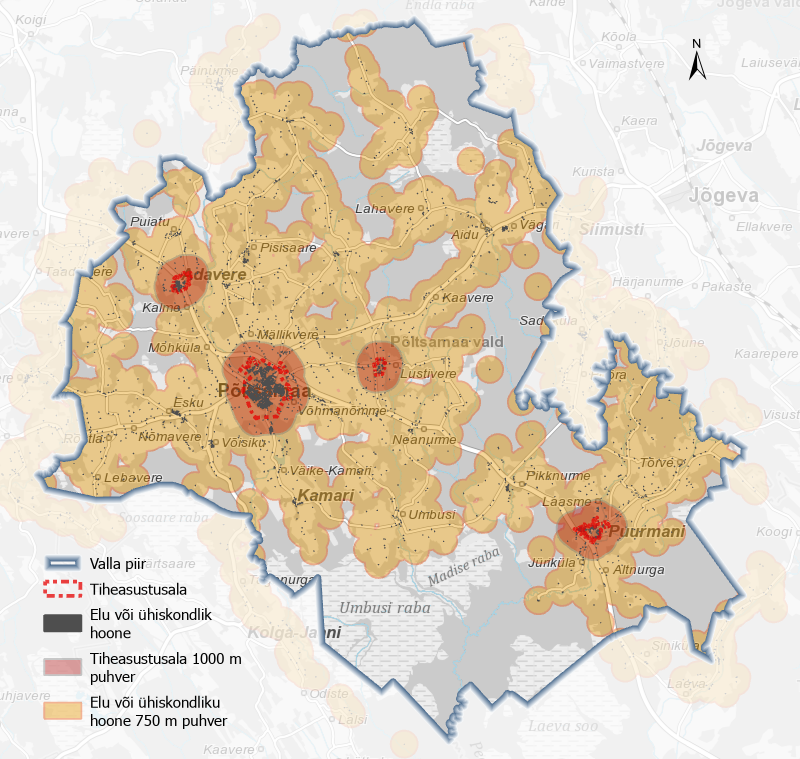 7
Asukohtade esialgne eelvalik ning kriteeriumid
Välistavad kriteeriumid III
TARISTU 
Riigitee, puhvervöönd: 250 m
Elektriliin, 35-330 kV, puhvervöönd: 250 m
Ohtlik ettevõte ohualaga
RIIKLIK HUVI
Riigikaitseline ehitis piiranguvööndiga
Riigikaitse kompensatsioonialast väljapoole jääv maa-ala
Mäeeraldis koos teenindusmaaga
Kultuurimälestis kaitsevööndiga
8
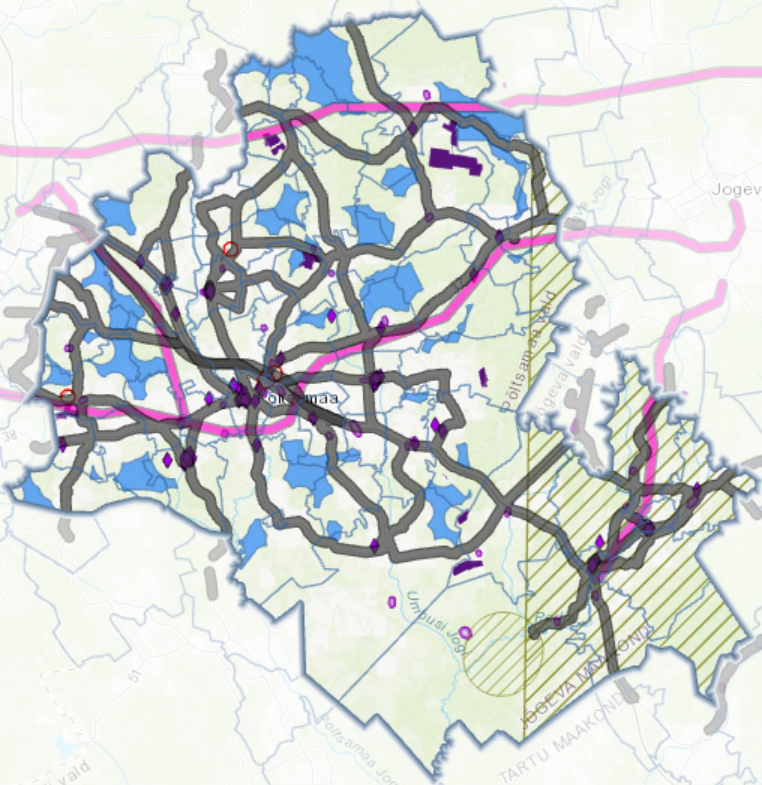 TARISTU JA RIIKLIKU HUVI VÄLISTAVAD KRITEERIUMID
9
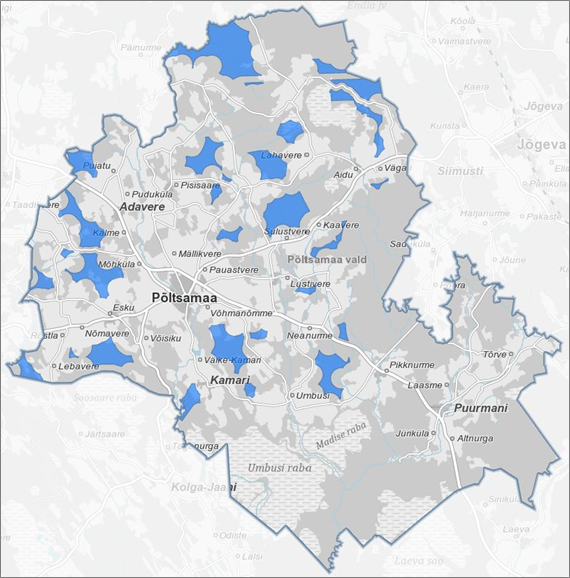 ESIALGSED ASUKOHA eelvAliku ALAD
10
Kaalutluskriteeriumid I
LOODUSKESKKOND 
Kaitsealuste looma- ja linnuliikide leiukohad, toitumisalad ning liikumisteed
Lindude olulised rändekoridorid ja rändepeatuspaigad väljaspool kaitsealasid
Nahkhiirte leiukohad (II kaitsekategooria) ja rändekoridorid
Lendorava leiukohad
I, II ja III kaitsekategooria taime-, seene- ja samblikuliikide leiukohad
Metsise elupaikade omavahelist sidusust tagavad alad
Väärtuslike ökosüsteemidede alad
Kaitstav looduse üksikobjekt ja selle kaitsevöönd
Projekteeritavad kaitsealused loodusobjektid
Vääriselupaigad
Rohevõrgustik
11
Kaalutluskriteeriumid II
ASUSTUS JA KULTUUR 
Valla keskusalad väljapool tiheasustusalasid
Palverännutee
Ilusa vaatega koht ja ilusa vaatega teelõik
Kohaliku kaitse all olevad kultuuriobjektid: pärandkultuuriobjektid, XX sajandi arhitektuuripärandi objektid, maaehituspärandi objektid, miljööväärtuslikud alad
Muud väärtuslikud kultuuriobjektid: looduslikud pühapaigad, muistised ja pärimuspaigad
Väärtuslik maastik
12
Kaalutluskriteeriumid III
TARISTU
Kohalik tee kaitsevööndiga

RIIKLIK HUVI
Maardla ala
Maaparandussüsteemi võrk ja eesvool
Veekogu koos ehituskeeluvööndiga
Väärtuslik põllumajandusmaa
Kavandatava lasketiiru alternatiivid koos piiranguvööndiga
Üleujutusalad
Arheoloogiatundlikud alad

MAJANDUSLIKUD ASPEKTID
13
ERIPLANEERINGU KAARDIRAKENDUS
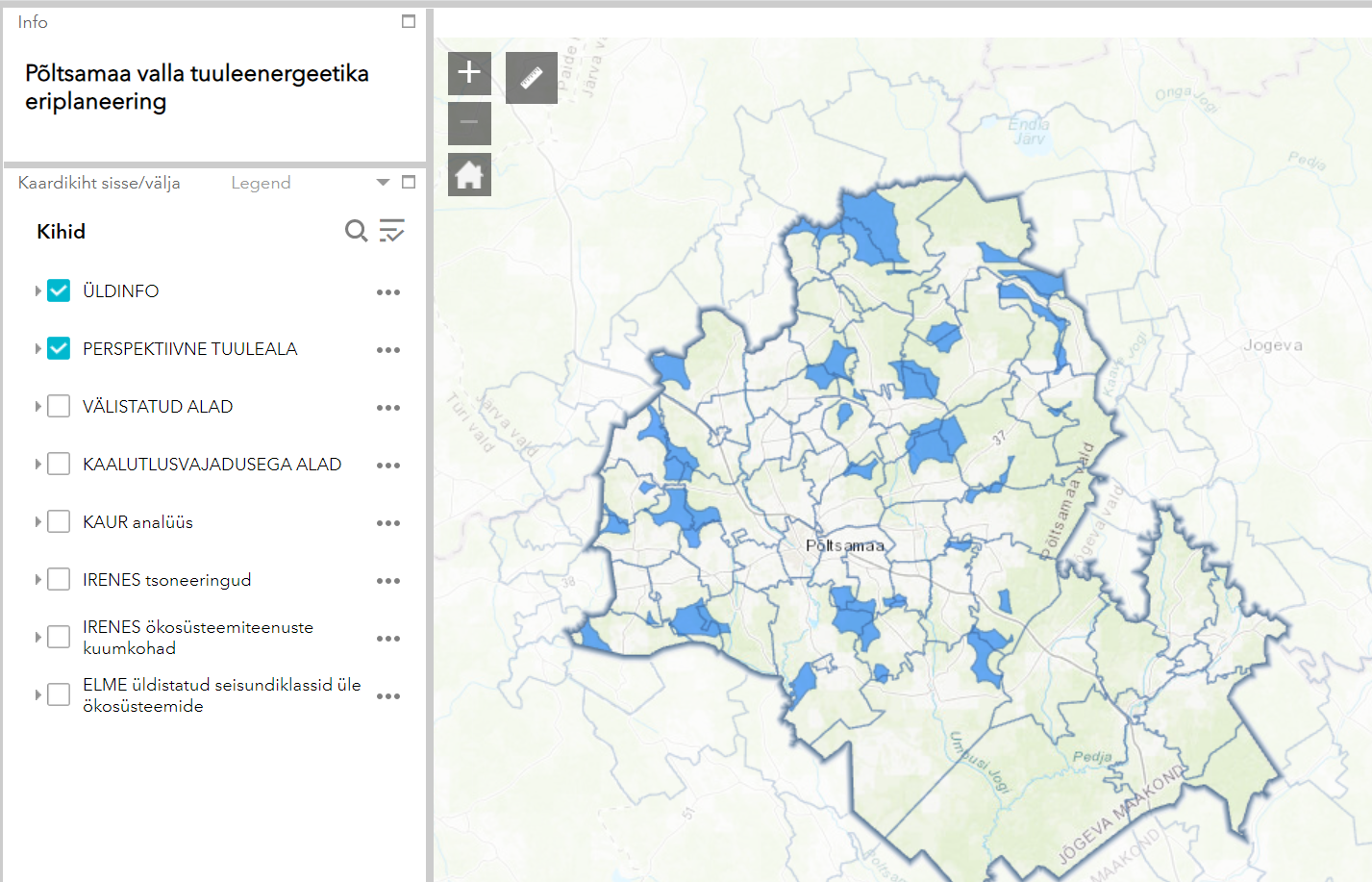 14
LÄBIVIIDAVAD UURINGUD
Nähtavusanalüüs ja visualiseeringud fotomontaažina
Linnustiku uuring 
Nahkhiirte uuring 
Mürauuring
Varjutuse modelleerimine/hindamine
Rohevõrgustiku sidususe eksperthinnang
15
Ülevaade mõjude hindamisest
Mõjude hindamine lähtub:
eriplaneeringu I etapiga kavandatavast;
planeeringuala ulatusest;
maismaa tuuleparkide arendamise etappidest;
olemasolevast keskkonnast.

Mõjude hindamine koosneb keskkonnamõju strateegilisest hindamisest (KSH) ja laiemapõhjalisest ehk asjakohaste mõjude hindamisest.
16
Ülevaade mõjude hindamisest
Tuulepargi arendamise etapid:
ehitusetapp - ala ettevalmistamine ehitustegevuseks, tuulikute paigaldamine, taristu väljaehitamine; 
kasutusetapp - tuulikute töötamine, hooldus- ja remonditööd;
sulgemisetapp -  tuuleparkide likvideerimine, alade korrastamine.
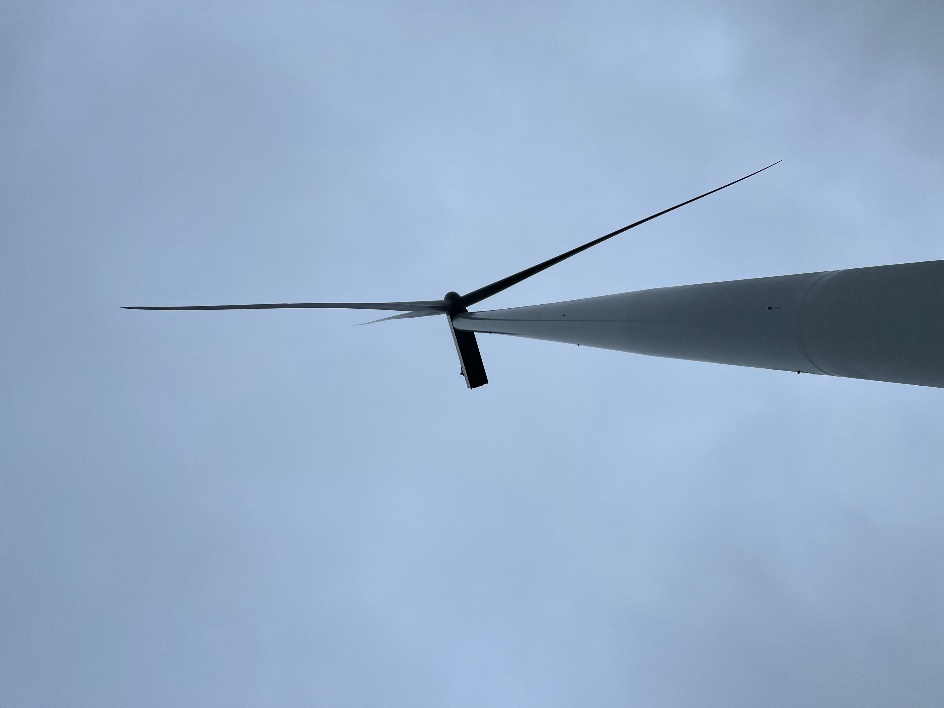 17
keskkonnamõju strateegiline hindamine
Looduskeskkond: Natura alad, kaitstavad loodusobjektid, taimestik, loomastik, vääriselupaigad, rohevõrgustik, bioloogiline mitmekesisus, väärtuslik põllumajandusmaa, maavarad, vesi, pinnas
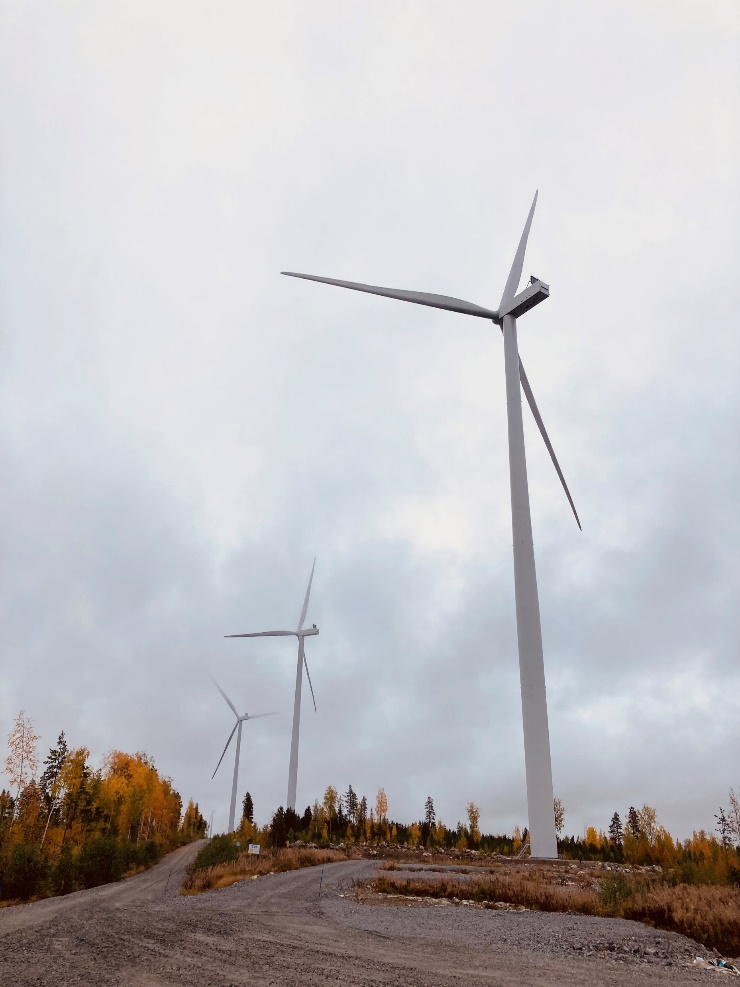 Võimalikud mõjud: 
elupaikade/väärtuslike alade hävimine/kahjustamine/killustamine
rohevõrgustiku sidususe ja toimimise halvenemine
tuulikutest tulenev kokkupõrke- ja hukkumisrisk (linnustik, nahkhiired), liikumistakistus ja häiringud loomastikule laiemalt
muutused juurdepääsus maavarale ja kaevandamisele
18
Keskkonnamõju strateegiline hindamine
Inimese tervis, heaolu ja sotsiaalsed vajadused, vara  
Võimalikud mõjud: 
tuulikute töötamisega kaasnev müra 
muutused joogivee kvaliteedis 
visuaalsed muutused maastikus 
tuulikute töötamisel tekkiv varjutus 
oht füüsilisele varale
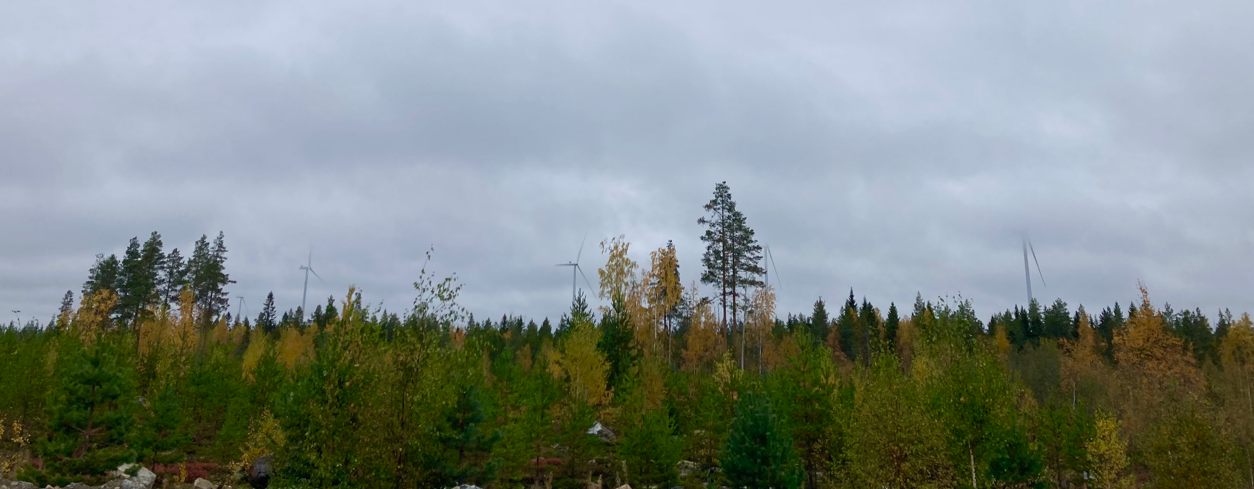 19
Keskkonnamõju strateegiline hindamine
Kultuuriväärtused: kultuurimälestised, pärandkultuuriobjektid ja muud kultuuriväärtused, väärtuslikud maastikud, ilusa vaatega kohad
Võimalikud mõjud: 
kultuuriväärtuste hävinemine
muutused vaadetes
20
Keskkonnamõju strateegiline hindamine
KSH keskendub eeldatavalt olulistele keskkonnamõjudele ning oluliste negatiivsete mõjude vältimisele.
Mõju hinnatakse eksperthinnangute ja kaardianalüüside meetodil, aluseks läbiviidavad uuringud.
Tulemuseks on KSH I etapi aruanne, mis on sisendiks planeeringu II etapile.
21
asjakohaste mõjude hindamine
Kui planeeringulahenduse koostamise käigus ilmneb mõni täiendav asjakohane mõju, mida KSH hindamine ei kata, viiakse läbi vastava valdkonna asjakohase mõju hindamine, et tagada tasakaalustatud planeeringulahenduse väljatöötamine.
Käsitletakse vaid neid teemavaldkondi ja mõjusid, mis on vajalikud ja asjakohased planeeringulahenduse väljatöötamiseks.
22
KOOSTÖÖ
AMETKONNAD
Kaitseministeerium				Maaeluministeerium
Keskkonnaministeerium				Rahandusministeerium
Majandus- ja Kommunikatsiooniministeerium
Keskkonnaamet					Maa-amet
Transpordiamet					Muinsuskaitseamet
Päästeamet					Terviseamet
Põllumajandus- ja Toiduamet			Tarbijakaitse ja Tehnilise 							Järelevalve Amet 
Naaberomavalitsused: Jõgeva, Järva, Tartu, Viljandi, Põhja-Sakala vallad
 
MUUD KAASATAVAD
Riigimetsa Majandamise Keskus
Võrgu valdajad
Ettevõtjad, vabaühendused, kohalikud elanikud
23